Dialogo di crescita 
tra sogni, 
parole scomode 
ed esercizi di concretezza
Laboratorio di spiritualità
Bologna, 25 ottobre 2021
Nico Dal Molin
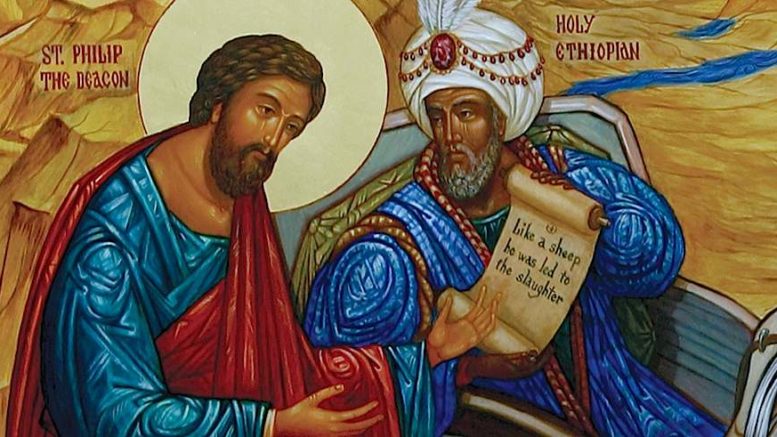 Il testo di Atti 8,26-40 è ambientato “on the road”.
Racconta l’incontro tra il diacono Filippo 
e l’eunuco Etiope, funzionario della regina Candace. 
«Disse allora lo Spirito a Filippo: ‘Va’ avanti, 
e raggiungi (accostati a) quel carro’» (Atti 8,29)
Il dono della COMPAGNIAda “cum - con” -  “panis - pane”
«Quando hai due soldi, con uno compera del pane, con l’altro dei giacinti per la tua anima» (proverbio persiano)
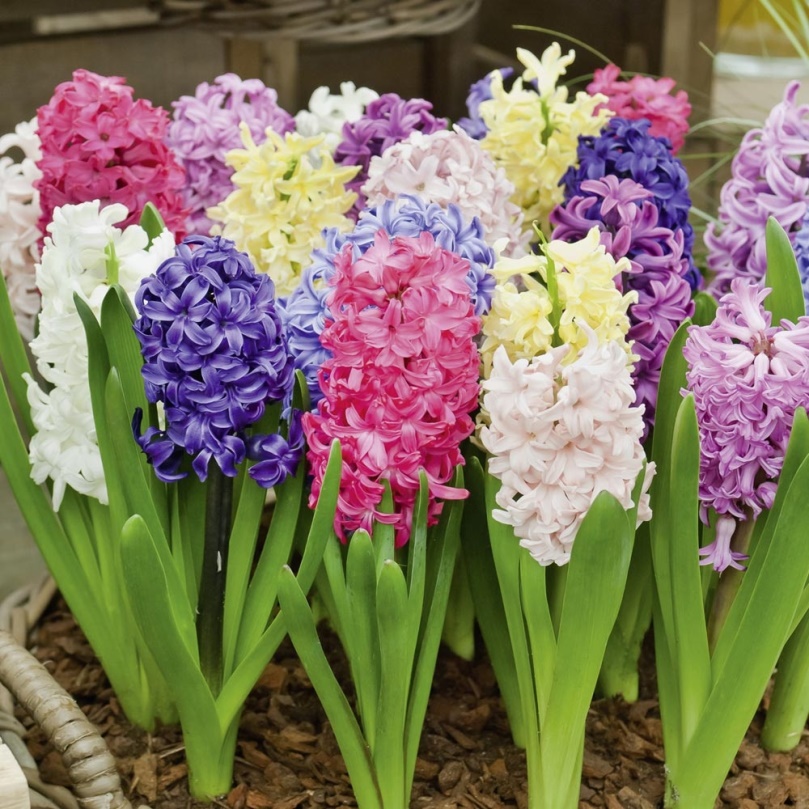 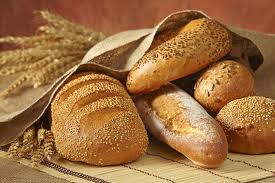 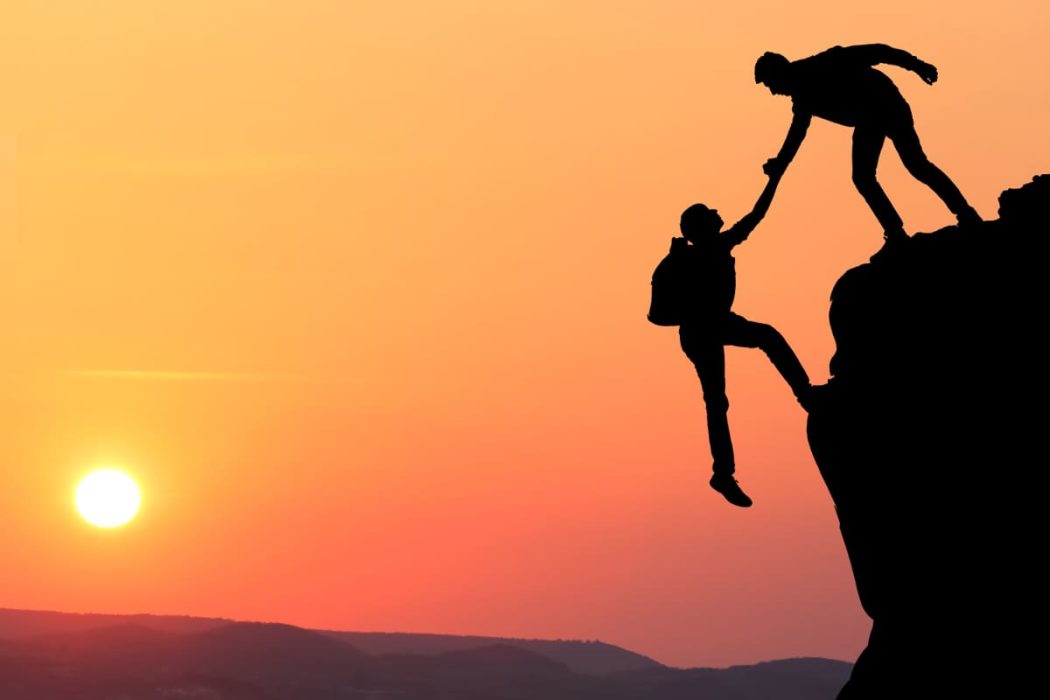 Il «compagno» è una figura vitale. 
Con lui si condivide il pane della crescita, della resistenza, della paura, dei dubbi 
e delle piccole o grandi conquiste nell’esperienza del Signore Gesù
«Molte sono le membra, ma uno solo è il corpo. Non può l’occhio dire alla mano: ‘Non ho bisogno di te, né la testa ai piedi: ‘Non ho bisogno di voi’» (1Cor 12,20-21)
Nella chiesa, come nella vita, siamo reciprocamente inviati gli uni agli altri 
per aiutarci. Talvolta è faticoso ricevere il dono degli altri, perché scombina le nostre sicurezze.
«Ho sceso, dandoti il braccio, almeno un milione di scalee ora che non ci sei è il vuoto ad ogni gradino.Anche così è stato breve il nostro lungo viaggio.Il mio dura tuttora, né più mi occorronole coincidenze, le prenotazioni,le trappole, gli scorni di chi credeche la realtà sia quella che si vede.Ho sceso milioni di scale dandoti il braccionon già perché con quattr’occhi forse si vede di più.Con te le ho scese perché sapevo che di noi duele sole vere pupille, sebbene tanto offuscate,erano le tue»(Eugenio Montale alla moglie Drusilla Tanzi)
«La riuscita di una esistenza non si calcola con i parametri dei fixing di borsa. E i successi che contano non si misurano con l’applausometro delle platee, o con gli indici di gradimento delle folle».(…)«Vi accorgerete che gli stralci inespressi della vostra esistenza concepita alla grande, le schegge amputate dei vostri progetti iniziali, le inversioni di marcia sulle vostre carreggiate mai divenute carriere, non soltanto non sono inutili, ma costituiscono il fondo di quella Cassa depositi e prestiti che alimenta ancora oggi l’economia della salvezza»(don Tonino Bello, ‘Lettera a coloro che si sentono falliti’)
«Io sono solo un ragazzo; non so come regolarmi. Il tuo servo è in mezzo al tuo popolo che hai scelto, popolo numeroso che per quantità non si può calcolare né contare. 
Concedi al tuo servo un cuore docile, perché sappia rendere giustizia al tuo popolo e sappia distinguere il bene dal male; infatti chi può governare questo tuo popolo così numeroso?» (1 Re 3,7-9)
«Solo quando noi avremo taciuto, Dio potrà parlare. Comunicherà a noi solo sulle sabbie del deserto. 
Nel silenzio maturano le grandi cose della vita: 
la conversione, l'amore, il sacrificio» (don Tonino Bello)
Oggi più che mai siamo invasi dalle parole, dal rumore delle parole, al punto che l’inquinamento sonoro può ormai essere annoverato tra i problemi ecologici. 
Nella società cacofonica 
in cui viviamo, la parola è diventata uno strumento obbligato per l’affermazione 
e la celebrazione di sé stessi.
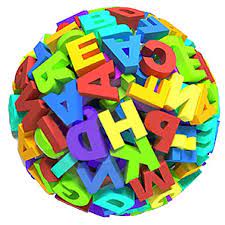 Ci sono parole che ci portiamo dietro fin da quando eravamo bambini, parole dolci oppure terribili, che non abbiamo neppure compreso pienamente, 
ma che ci hanno determinato nei giorni della vita.
Ci sono le parole della maturità, delle speranze e dei successi, ma anche quelle delle frustrazioni e delle aspettative deluse che negli anni ci hanno fatto ritrarre ed incupire.
Ci sono le parole pronunciate a voce alta 
e quelle appena sussurrate, ci sono i pensieri quasi senza parole e le parole vuote e quasi senza pensieri.
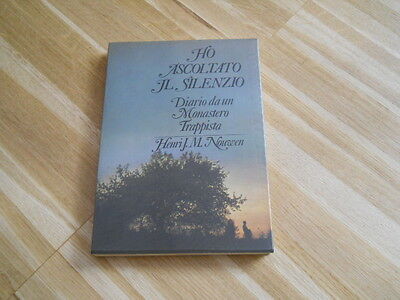 Ci sono silenzi positivi, irrinunciabili, rispettosi della parola dell’altro; silenzi scelti nella consapevolezza che “c’è un tempo per tacere e un tempo per parlare”. 
Dice Fëdor Michajlovič Dostoevskij «Io sono un maestro nel parlare tacendo, per tutta la mia vita ho parlato in silenzio». 
Accanto ad un silenzio vitale, vi sono silenzi negativi o mortiferi: 
silenzi che pesano, che rendono inquieti e spaventano, silenzi opprimenti, 
abissi di silenzio.
«Mantieni i tuoi pensieri positivi, 
perché i tuoi pensieri diventano le tue parole. 
Mantieni le tue parole positive, 
perché le tue parole diventano i tuoi comportamenti. Mantieni i tuoi comportamenti positivi, 
perché i tuoi comportamenti diventano le tue abitudini. 
Mantieni le tue abitudini positive, 
perché le tue abitudini diventano i tuoi valori. 
Mantieni i tuoi valori positivi, 
perché i tuoi valori diventano il tuo destino» 
(Mahatma Gandhi).
Ricorda con gratitudine: il tempo della memoria
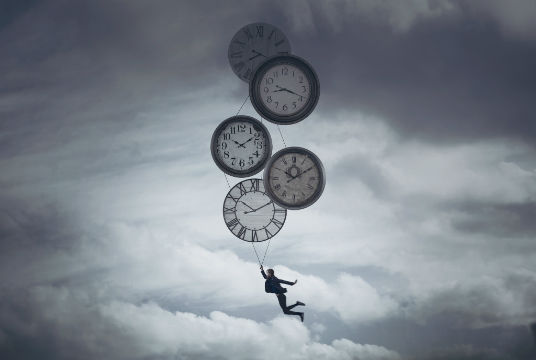 «La memoria della maggior parte degli uomini è un cimitero abbandonato, dove giacciono senza onori i morti che essi hanno cessato di amare» (Marguerite Yourcenar)
«È in te, spirito mio, che misuro il tempo. Non strepitare contro di me: è così; non strepitare contro di te per colpa delle tue impressioni, che ti turbano. È in te, lo ripeto, che misuro il tempo» (S. Agostino, Le Confessioni, XI,27,36).
È l’arte dello scriba descritto in Mt 13,52: «Egli disse loro: Per questo ogni scriba, divenuto discepolo del regno dei cieli, è simile a un padrone di casa che estrae dal suo tesoro cose nuove e cose antiche».
«Troppa memoria può fare male, che rischia di 
diventare un ostacolo per andare avanti, per non 
lasciarsi intrappolare dai ricordi e dai rimpianti, 
per essere liberi, per rimettersi in cammino» 
(Abraham Yehoshua, Corriere della Sera, 24.01.2021)
Vivi con consapevolezza: un tempo per localizzarsi
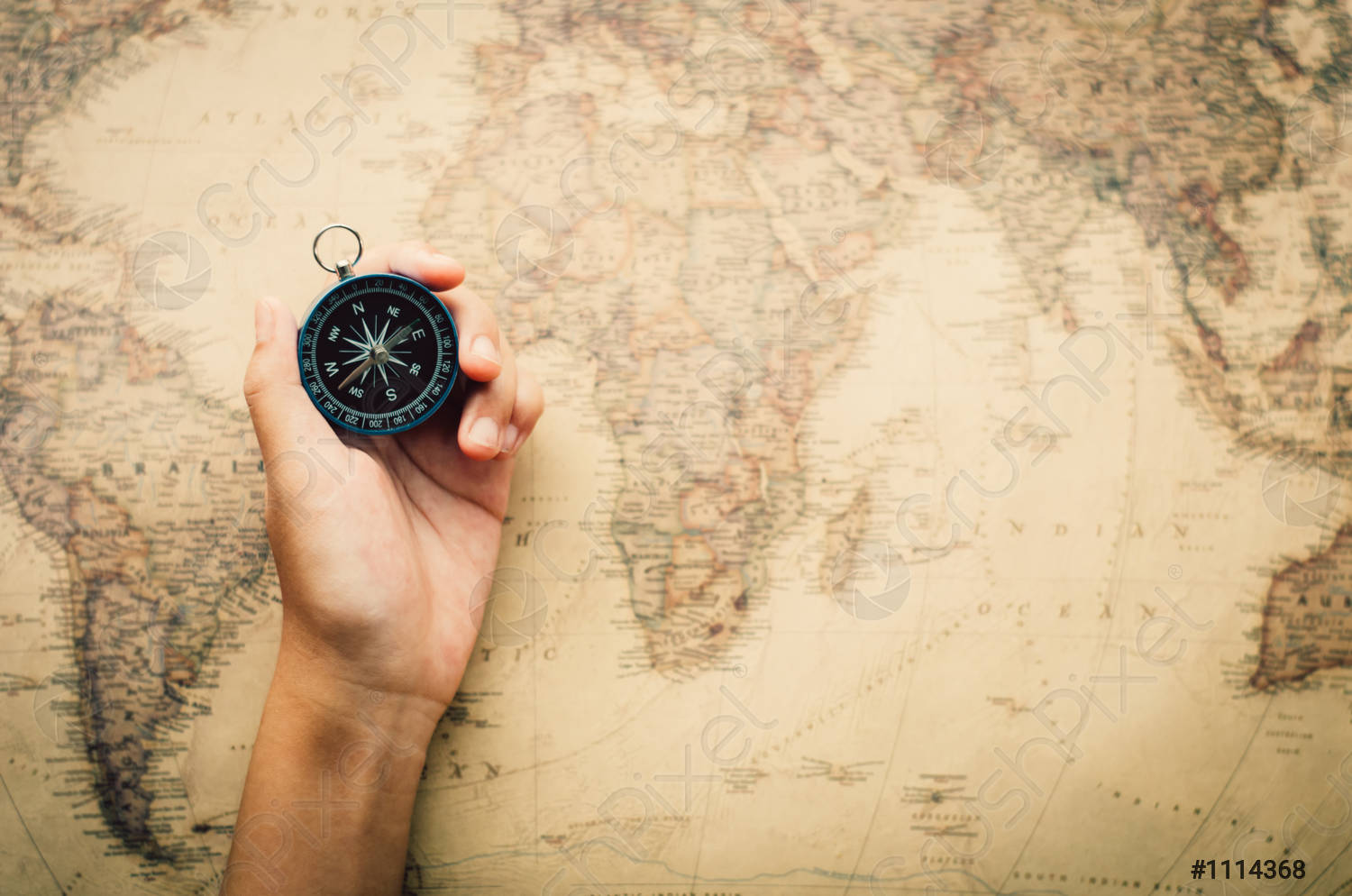 «Poi udirono il rumore dei passi del Signore Dio che passeggiava nel giardino 
alla brezza del giorno, e l'uomo, con sua moglie, si nascose dalla presenza del Signore Dio, in mezzo agli alberi del giardino. Ma il Signore Dio chiamò l'uomo e gli disse: "Dove sei?". Rispose: "Ho udito la tua voce nel giardino: ho avuto paura, perché sono nudo, e mi sono nascosto’’» (Gn 3,8-10)
La consapevolezza ci aiuta a ridefinire i passaggi chiave della nostra vita. Ci aiuta a cogliere ciò che in noi è maschera, apparenza e ciò che è zona d’ombra, di limite spesso negato o represso, per imparare a riannodare i fili spezzati della propria storia personale.
Come essere compagni di viaggio nelle fratture 
e nelle interruzioni della vita, positive o negative che siano? 
Come vivere la riscoperta della vita come 
un «dono di rinascita» in ognuno di questi passaggi cruciali?
Sogna con passione; uno sguardo per “guardare oltre”
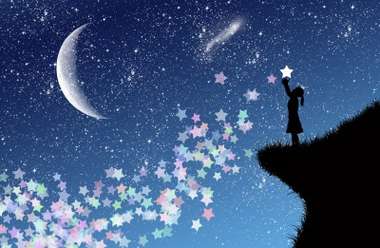 Giuseppe, il padrone dei sogni, è  un adolescente pastore che ama i sogni e li sa raccontare e decifrare. Per questo i suoi fratelli lo odiano.
«Dov’è il vostro tesoro, là sarà anche il vostro cuore» (Lc 12,34). «Il cuore che desidera. Ma tutti noi abbiamo un desiderio. La povera gente è quella che non ha desiderio; il desiderio di andare avanti, verso l’orizzonte»
(Papa Francesco, 2013)
Gesù è il vero maestro del desiderio, colui che insegna ad «amare quelle assenze che ci fanno vivere». 
Noi viviamo di assenze, di desideri, di ciò che ancora manca, non di cose già fatte.
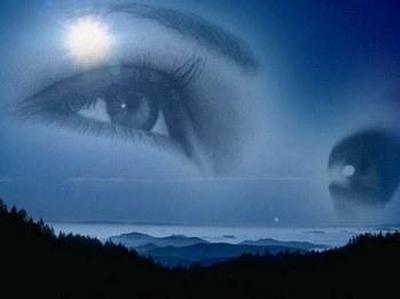 La mentalità comune non immagina più la vita come 
un “cammino verso”, 
e questo  tempo è estremamente povero 
di capacità progettuale.
«Come i semi sognano sotto la neve, il vostro cuore sogna 
la primavera. Fidatevi dei vostri sogni, perché in essi 
è nascosto il passaggio verso l’eternità» (Khalil Gibran)
«La bellezza non è che il disvelamento 
di una tenebra caduta 
e della luce che ne è venuta fuori».
(Alda Merini, Corpo d’amore. Un incontro con Gesù)
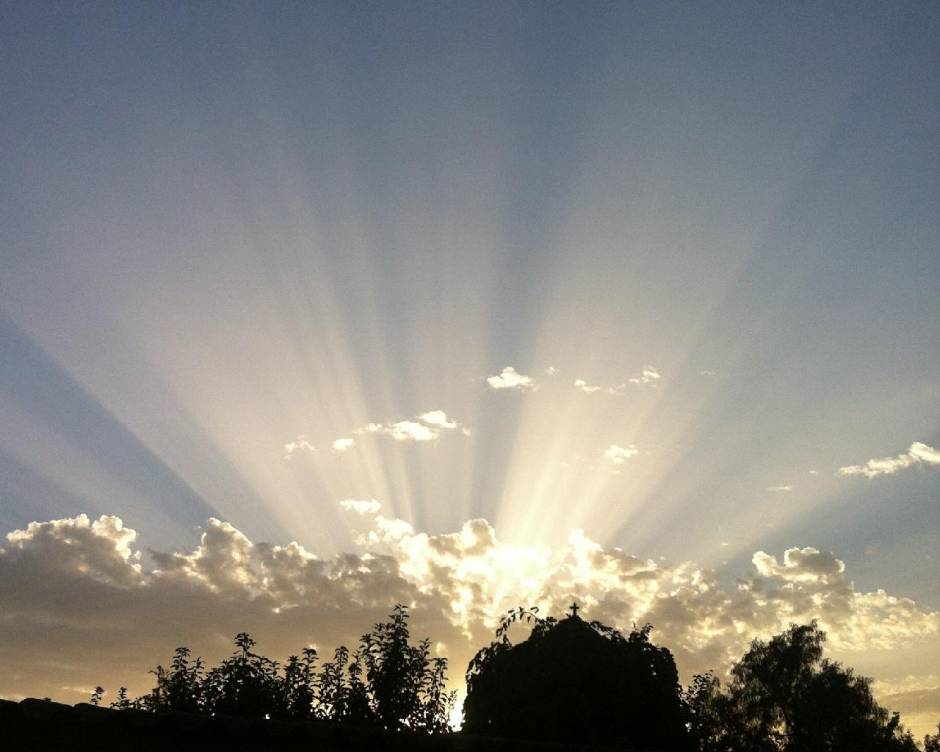